1.1	                          	      Bråkform och decimalform
Tiondel
Linjalen är 1 m och är indelad i 10 lika stora delar.
Varje sådan del är en decimeter.
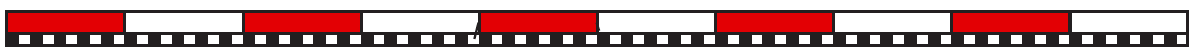 1
1
1 dm
10
10
Men en tiondel kan också skrivas 0,1. Då är det skrivet i decimalform.
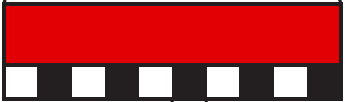 1 decimeter är en tiondels meter,      m.
När en tiondel skrivs        så är det skrivet i bråkform.
en tiondel =        = 0,1
1
10
bråkform
decimalform
decimaltecken
decimal
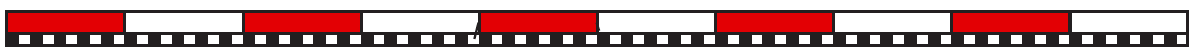 5 dm
5
10
Fem decimeter är fem tiondels meter.
5 dm =       m = 0,5 m
fem tiondelar =        = 0,5
5
10
Hundradel
Linjalen är även indelad i 100 lika stora delar.
Varje sådan del är en centimeter.
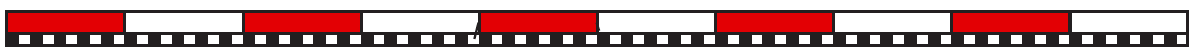 1
100
1 cm
Talet en hundradel kan också skrivas 0,01. Då är det skrivet i decimalform.
1 centimeter är en hundradels meter,        m.
en hundradel =          = 0,01
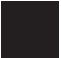 1
100
Tusendel
Varje sådan del är en millimeter.
Linjalen kan också delas in i 1 000 lika stora delar.
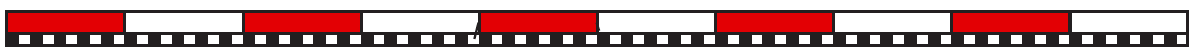 1
1 000
1 mm
Talet en tusendel kan också skrivas 0,001.
1 millimeter är en tusendels meter,           m.
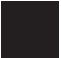 en tusendel =            = 0,001
1
1 000
Platsvärde
I vårt positionssystem är det en siffras plats i ett tal som avgör vilket värde den har.
Man säger att siffran har ett platsvärde.
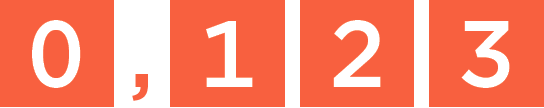 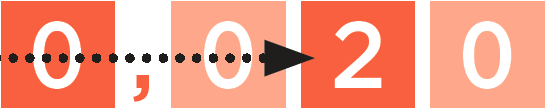 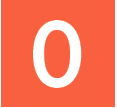 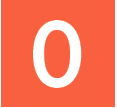 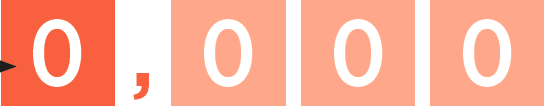 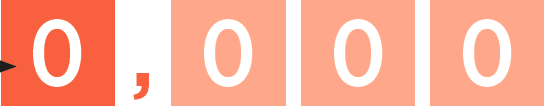 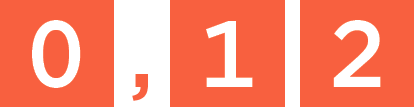 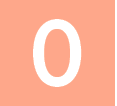 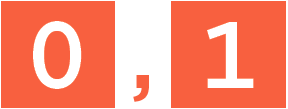 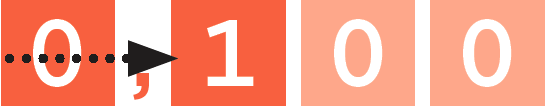 0 är entalssiffra och har värdet 0
1 är tiondelssiffra och har värdet 0,1
2 är hundradelssiffra och har värdet 0,02
3 är tusendelssiffra och har värdet 0,003
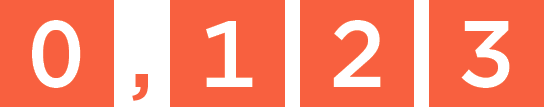 Exempel
Skriv talen i decimalform.
15
7
3
0,3
0,07
0,015
15
3
7
10
1000
100
b)
c)
a)
100
1 000
10
7
3
a)
=
=
=
1
1
5
100
= 0,1 alltså är        = 0,3. 1 
r
= 0,01 alltså är         = 0,07. 1 
r
= 0,005 och            = 0,010 1 

alltså är              = 0,015.
r
10
1 000
100
10
15
1 000
b)
10
c)
1 000
Svar:
a)  0,3
b)  0,07
c)  0,015
Exempel
Skriv talen i bråkform.
11
3
11
6
6
3
0,6 =
0,11 =
0,003 =
100
1000
10
10
1000
100
c)
b)
a)
0,11
0,6
0,003
10
a)
1
0,01=          och 0,10 = 1 
r
100
100
b)
c)
Svar:
a)
b)
c)
En halv
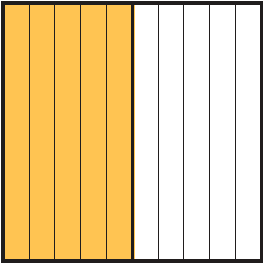 Kvadraten är delad i tio lika stora delar, fem gula och fem vita.
1
5
10
2
Men vi kan också säga att halva kvadraten är gul.
Alltså är 	    = 0,5
Fem tiondelar = 	= 0,5
Fjärdedelar
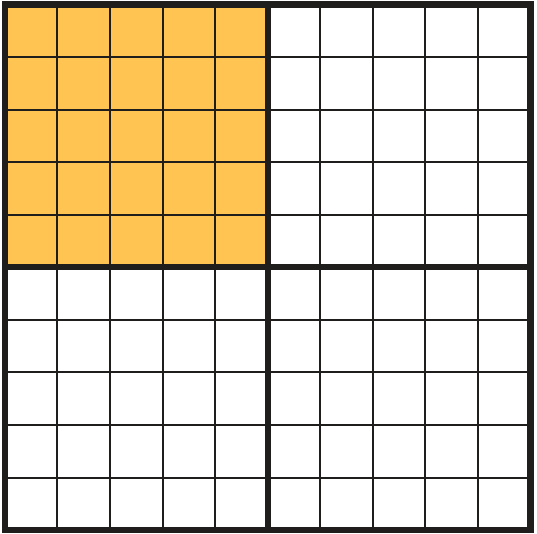 Kvadraten har 100 rutor. Varje ruta är 1 hundradel av kvadraten. 
Av rutorna är 25 rutor gula.
1
3
25
100
4
4
75
Men vi kan också säga en fjärdedel av kvadraten är gul.
100
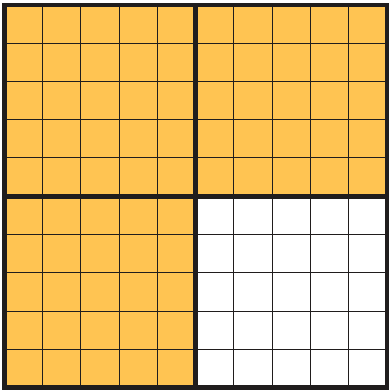 Alltså är 	    = 0,75
Alltså är 	    = 0,25
I den här kvadraten är 75 rutor gula, 

      Sjuttiofem hundradelar = 	    = 0,75
Tjugofem hundradelar = 	       = 0,25
Men vi kan också säga tre fjärdedelar av kvadraten är gul.
Femtedelar
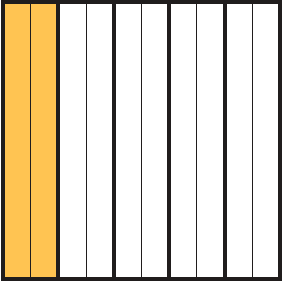 I den här kvadraten är två delar av tio gula.
Men vi kan också säga en femtedel av kvadraten är gul.
1
2
2
5
5
10
3
4
5
10
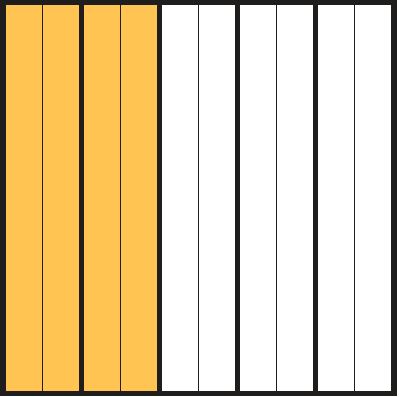 Men vi kan också säga två femtedelar av kvadraten är gul.
Alltså är       = 0,4
Alltså är 	    = 0,2
Två tiondelar = 	      = 0,2
På liknande sätt kan vi visa att:

    	    = 0,6   och        = 0,8
Här är fyra delar gula, alltså        = 0,4.
4
5
Viktiga samband
De här sambanden är bra att kunna utantill:
1
1
1
1
Med bokstäver		Bråkform 		Decimalform
5
2
10
4
0,01
En hundradel
1
100
0,1
En tiondel
0,5
En halv
0,25
En fjärdedel
0,2
En femtedel
Exempel
Skriv talen i decimalform.
2
3
3
0,03
0,5
0,6
3
3
4
100
5
2
b)
c)
a)
5
4
100
2
a)
=
=
=
1
1
1
4
= 0,01 1 
r
= 0,2 1 
r
= 0,25 alltså är        = 0,51 
r
4
5
100
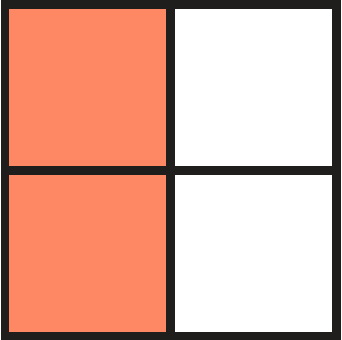 b)
c)
Svar:
a)  0,03
b)  0,5
c)  0,6
Exempel
Skriv talen i bråkform.
7
7
2
8
2
8
0,7 =
0,2 =
0,8 =
10
10
10
10
10
10
c)
b)
a)
0,2
0,7
0,8
1
4
a)
Talet 0,2 =        . Men det är också      . 1 
r
Talet 0,8 =        . Men det är också      . 1 
r
2
8
5
5
10
10
1
4
1
4
b)
5
5
5
5
c)
Svar:
b)
c)
a)
Exempel
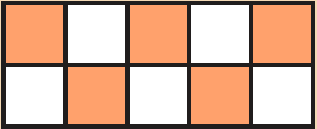 Hur stor andel av rektangeln är vit?
5
10
Svara i både bråkform och decimalform.
Men  du ser också att hälften av rutorna   
  är vita, alltså       = 0,5. 5 
r
1
5
2
Fem rutor av tio är vita. Alltså         =  0,5.  1 
r
10
1
2
Svar:
och 0,5